O Ano Litúrgico
Jamil Cury Sawaya
Ano – Vivência no tempo histórico;
Ano, mês, semanas, dias, horas, minutos e segundos;
Kronos = Tempo, história;
Litúrgico – Presença do amor de Deus no tempo histórico;
Kairós = Tempo da graça de Deus;
Tempo para curtir os fatos significativos da vida de Jesus.
O Ano Litúrgico é a celebração do mistério de Cristo e da obra da salvação no decurso de um ano.
Quem somos nós?
O ser humano é a sua história;
O ser humano é um ser de totalidade inacabada;
Corpo, razão, emoção, social-histórica, política, cultura, espírito;
O ser humano está se construindo. É um ser de relação de encontro;
A vida é solidária.
O que marca este processo de crescimento da Pessoa.
O cuidado e o amor à vida;
Deus é amor. Que amor? Ágape;
Amar (Jo 10,17; 15,9; 1Jo4,8);
Permanecei no meu amor (Jo 15,9);
“Tendo amado os seus que estavam no mundo, amou-os até o fim” ( Jo 13,1);
Celebrar o Ano Litúrgico é celebrar o amor no tempo e na sua plenitude.
Ciclo do Natal: Advento – Celebração do Natal, da Sagrada Família, de Maria Mãe de Deus, Epifania, batismo de Jesus, ciclo da Páscoa, Quaresma, Tríduo Sagrado, Páscoa, Tempo da Páscoa, Pentecostes;
Ciclo do Tempo Comum – Domingos onde realizam o Encontro com a Pessoa de Jesus por meio dos evangelistas Mateus (A), Marcos (B), Lucas (C). Celebramos as festas dos Santos, de Nossa Senhora e festas que destacamos de Jesus, como Corpo de Cristo, Santíssima Trindade, Sagrado Coração, Transfiguração, Cristo Rei.
Início do ano litúrgico:
Tempo do advento. Advento significa chegada ou vinda do Senhor;
Começa: Primeiras vésperas do domingo depois da festa de Cristo Rei;
Duplo caráter – histórico e escatológico;
Escatológico – 1º e 2º domingos do Advento – Dirige o olhar da Igreja para segunda e definitiva vinda de Cristo;
Histórico – 3º e 4º domingos nos preparam para o Natal.
Como viver o advento:
O povo cristão se prepara para o Natal ,nascimento de Jesus;
Natal: Encarnação de Jesus. Deus se fez humano para o ser humano viver o amor divino;
É um tempo de espera prazeroso. Não é tempo de penitência. Cor Litúrgica – Roxo ou lilás – róseo;
A oração – Vem Senhor Jesus, vem!;
Figuras – Isaias, João Batista, Maria, José;
Tempo de preparação imediata 17 a 24 de Dezembro.
Advento tempo de:
Fazer memória da dimensão histórica da salvação;
Jesus Cristo o Reino de Deus está no meio de nós;
Dimensão escatológica;
Advento inspira para a vivência de uma igreja missionária.
Espiritualidade do advento
Expectativa vigilante e alegre;
Tempo de esperança;
Tempo de conversão;
Fazer a experiência de espiritualidade do pobre.
Como preparar:
Novenas;
Coroa do Advento;
Presépio – Séc. XIII – Francisco de Assis;
Pelo Sacramento da Reconciliação;
Campanha da Evangelização CNBB;
Espaço Litúrgico do presbitério.
Natal: deus se faz um de nós.
Nascimento de Jesus. Encontro pessoas e comunitário com a pessoa de Jesus;
Mistério da Encarnação. Pascalinidade do Natal;
“E a palavra se fez carne e veio morar entre nós” ( Jo 1,14);
Missa da véspera;
Missa da noite: O povo viu grande luz. Hoje nasceu para nós o Salvador;
Missa da Aurora;
Missa do dia de Natal. Os confins da Terra hão de ver o Salvador.
Tempo do natal
Memórias: Santo Estevão 26/12; São João 27/12; Os santos inocentes 28/12;
Festa da Sagrada Família;
Solenidade de Santa Maria Mãe de Deus.
Epifania = revelação
Jesus se manifesta a todas as nações;
Batismo de Jesus encerra o tempo do Natal;
Cor litúrgica é o branco.
quaresma
Tempo de preparação para a maior festa dos cristãos: a Páscoa;
Começa quarta-feira de cinzas e termina nas vésperas de quinta-feira santa; antes da missa da ceia do Senhor;
Possui 5 domingos, o 6º chama-se Domingo de Ramos;
Quaresma Batismal ano A;
Quaresma Cristocêntrica ano B;
Quaresma Penitencial ano C.
Quaresma- tempo Batismal e penitencial.
“Convertei-vos e crede no Evangelho”;
Jejum, penitência, oração, leitura orante, práticas de caridade;
Tempo de aprofundamento no autêntico discípulo de Cristo;
Celebrações penitenciais – Misericórdia – Via – Sacra;
A Campanha da Fraternidade.
A semana santa
Celebrara a Páscoa fundamentalmente significa celebrar o rito eucarístico. Vamos considerar quatro Páscoas da história da salvação:
Páscoa do Senhor- Passagem salvifica do Senhor na noite da saída do Egito;
Páscoa dos judeus – Memorial com o rito da ceia pascal (Ex 12,14);
Páscoa de Cristo sua imolação sobre a Cruz;
Páscoa da Igreja celebrada sacramentalmente;
Celebração da páscoa
Eucaristia: Memorial da Ressureição de Jesus;
Celebrada anualmente.
Vigília pascal
A Vigília era comum na religião judaica. Na vigília já celebra a festa. Liturgia da Luz;
Leituras e orações;
Introdução do Batismo;
Eucaristia.
Nascimento do tríduo
Fatos significativos da vida de Jesus antes da sua Ressurreição.
Quinta-feira Santa;
Eucaristia;
Sacerdócio católico;
Amor-serviço;
Sexta-feira Santa;
Páscoa da Cruz;
Sábado Santo;
Dia de Oração e meditação na espera da Ressureição.
Domingo de ramos
Rito da Igreja do oriente – Cristo Rei;
Eucaristia;
A páscoa de cristo
50 dias da Páscoa como se fosse um único dia;
A Páscoa de Cristo, sua entrega à morte pela humanidade, substitui e cumpre a Páscoa judaica;
Ele é o verdadeiro cordeiro que tira o pecado do mundo;
Na Cruz Jesus é ao mesmo tempo sacerdote, altar e cordeiro. Constituído Sumo Sacerdote e Mediador se entrega voluntariamente ao Pai como preço de libertação para todos;
A Eucaristia é o sinal sacramental da Páscoa de Cristo. Tornamos presente sua entrega na Cruz. Atualizamos o gesto savifico de Cristo. Com Cristo nós louvamos a Deus e Ele é o nome eterno intercessor junto ao Pai.
Os domingos de páscoa
Domingo da Misericórdia;
Domingo do Bom Pastor;
A presença do Ressuscitado;
A Igreja primitiva – Leitura do Ato dos Apóstolos.
Solenidades
Ascenção;
Pentecostes;
O Tempo Pascal celebra a experiência da Igreja nascente;
A Igreja é divina – Nela atua o Espírito de Deus como fonte de misericórdia, perdão e graça.
Tempo comum
Formado por 33 ou 34 semanas;
Está dividido em duas partes;
1º) Entre a festa do Batismo de Jesus e a Quaresma;
2º) Entre o Domingo de Pentecostes até o Tempo do Advento;
Comemoramos o Mistério de Cristo em sua Plenitude;
Celebramos o Domingo: Dia do Senhor.
A experiência da Eucaristia dominical como Páscoa semanal motiva o cristão e a comunidade a se identificar com Jesus Cristo;
O Tempo Comum é tempo de crescimento de amadurecimento evitando que pareça monótono e rotineiro;
A cada semana nos identificamos à pessoa de Jesus.
Celebramos o Domingo. Páscoa de Jesus Cristo nossa Páscoa semanal. Somos chamados à Santificação da semana.
Experiência de Fé – Experiência de Deus;
Quando celebramos com Amor e Fé como derramamento eficaz do amor de Deus, torna-se uma experiência inédita de Deus e do quanto Ele pode humanizar nossa vida. Nos tornamos mais humanos porque ele nos faz mais divinos.
Festas do Tempo Comum;
Festas de Jesus Cristo, de Nossa Senhora, dos Mártires e dos Santos e Santas.
O Ano Litúrgico é o tempo de santificar o tempo com a presença de Cristo em nossas vidas;
O Ano Litúrgico é um registro do amor de Deus sendo derramado em nossos corações a cada ano que celebramos;
O Mistério de Cristo em nós, na comunidade, no mundo, na Igreja.
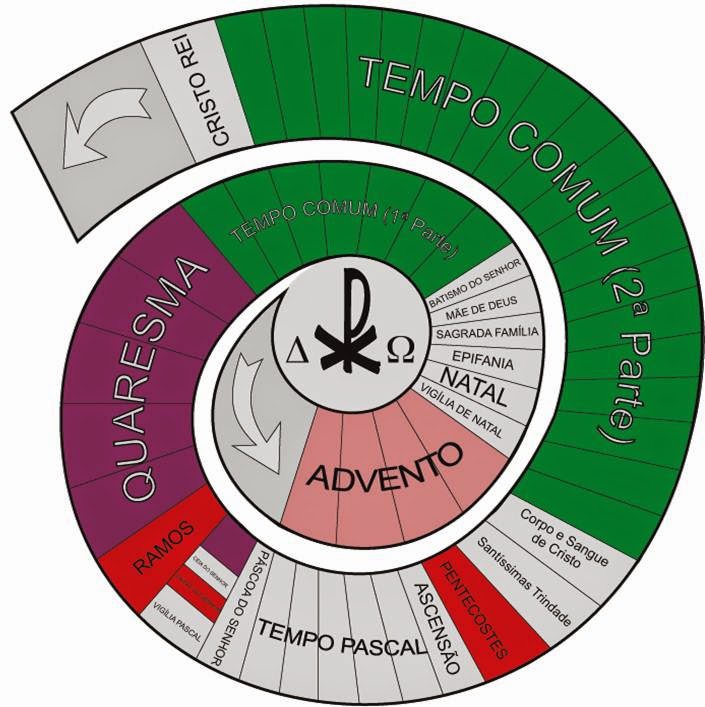